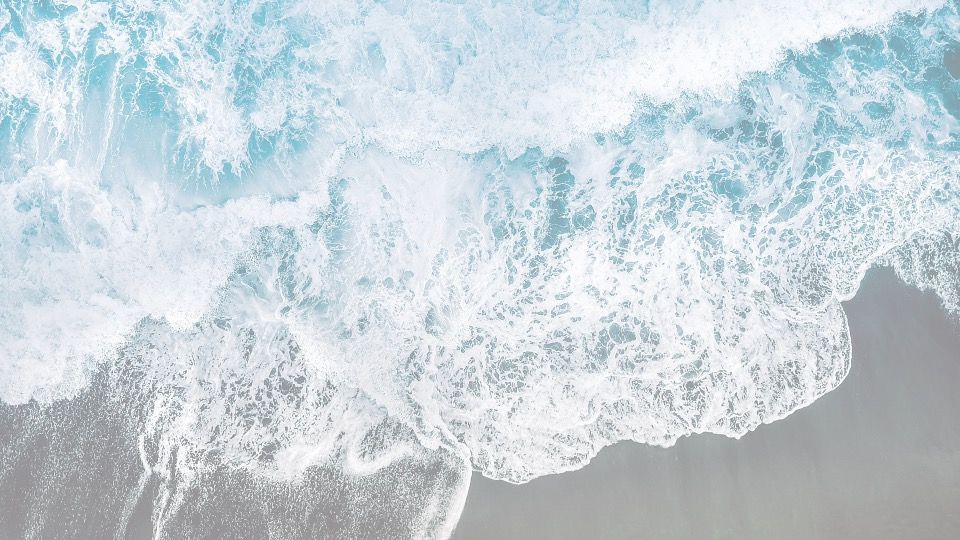 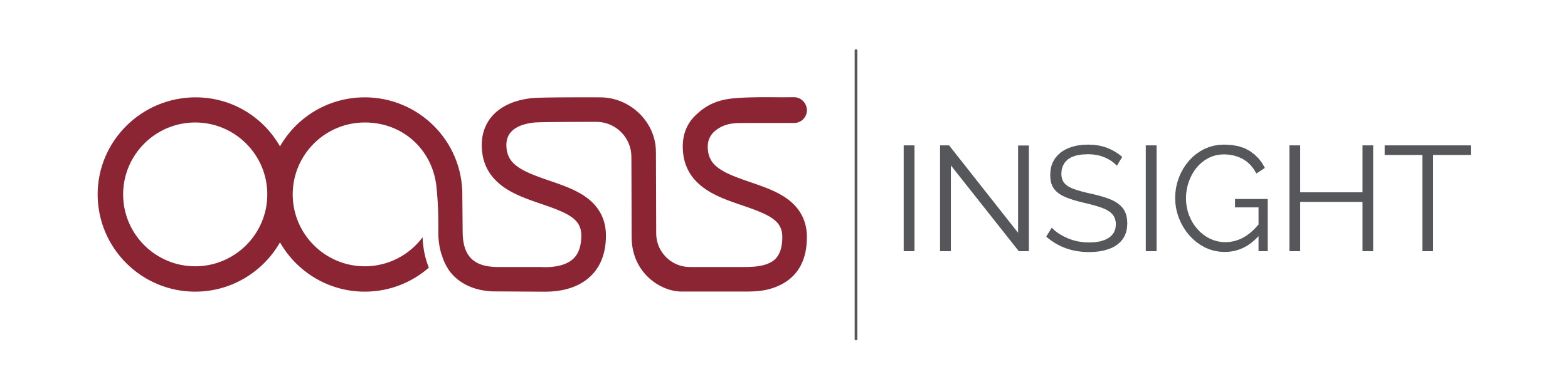 "In today's complex and fast- moving world, what we need even more than foresight or hindsight is insight"
Established as a not-for-profit Company in 2012
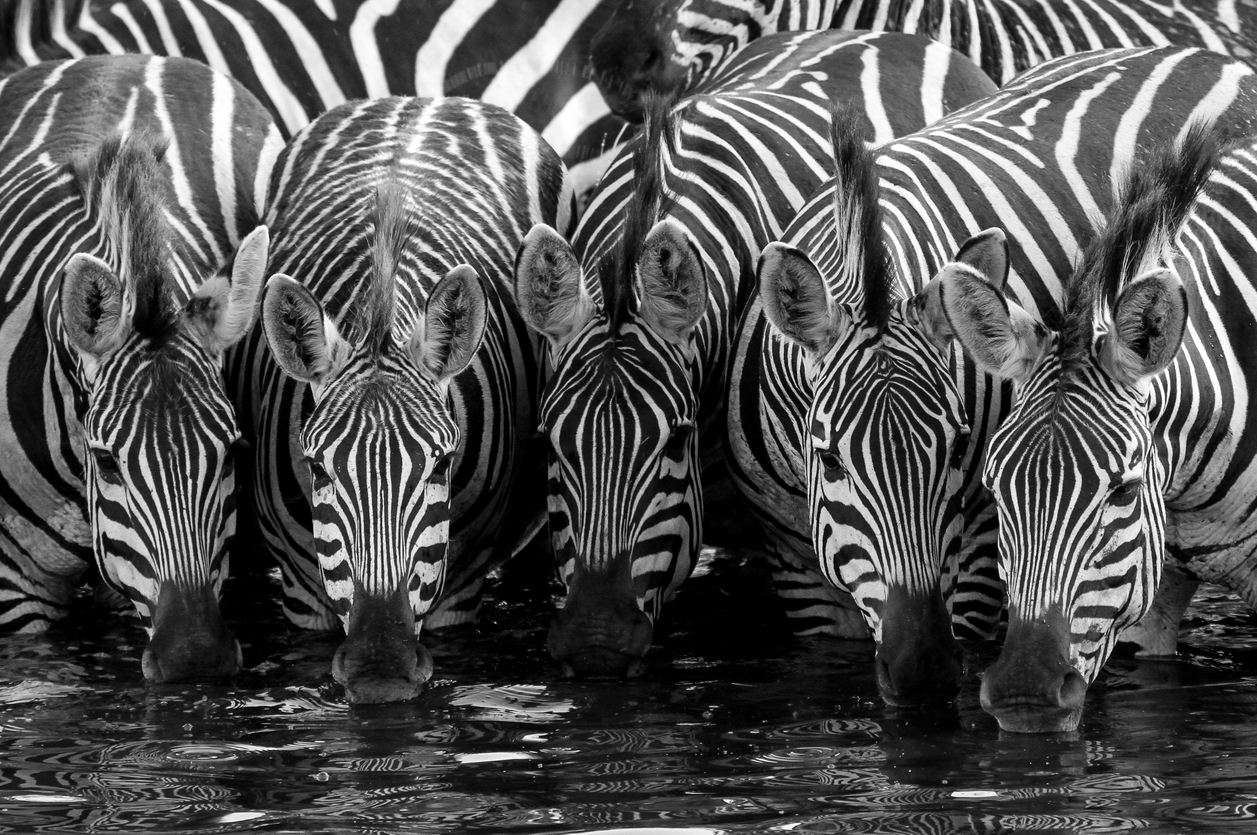 We live in a challenging world..
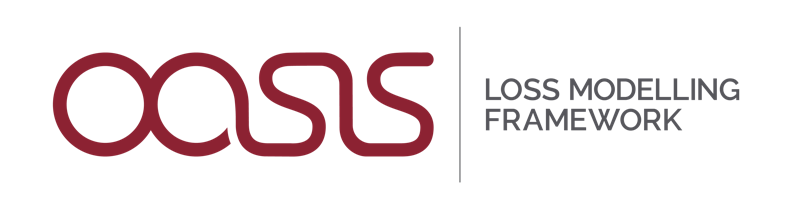 [Speaker Notes: Data , poor, at source and inconsistent standards, still a shortage of models and a challenge to validate them ….we still are challenged in handling decision making under uncertainty, we don’t capture enough and collapse it to quickly in the decision chain…. And too many think that there is safety in numbers.]
Break away from the herd.
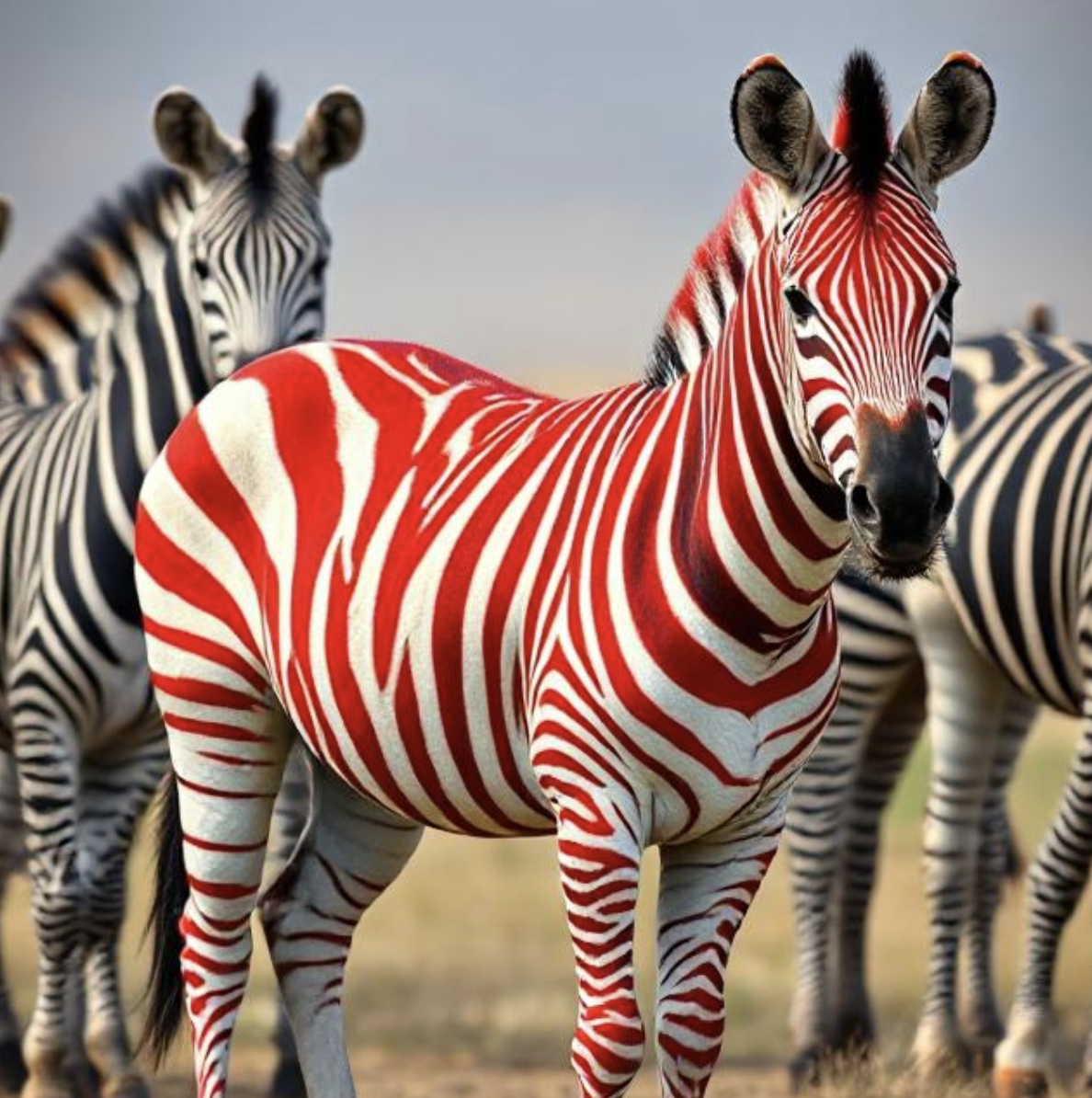 “If everybody is thinking alike, then somebody isn't thinking.”― George S. Patton
[Speaker Notes: So Oasis and this event are an opportunity to not have to follow the herd , to think independently and critically to do something about it.]
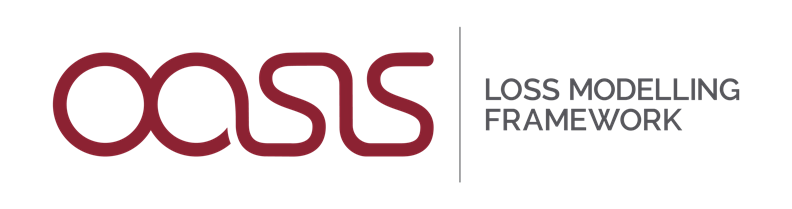 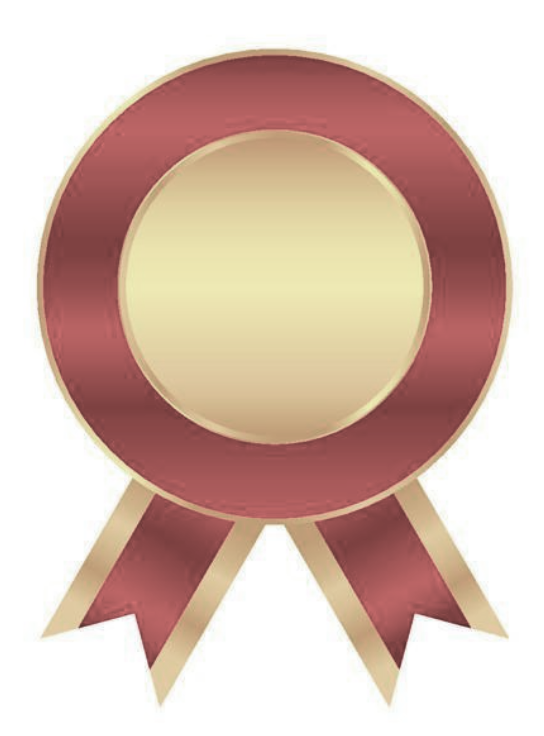 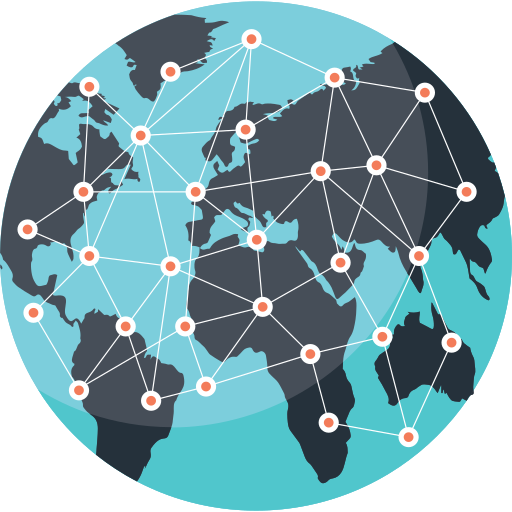 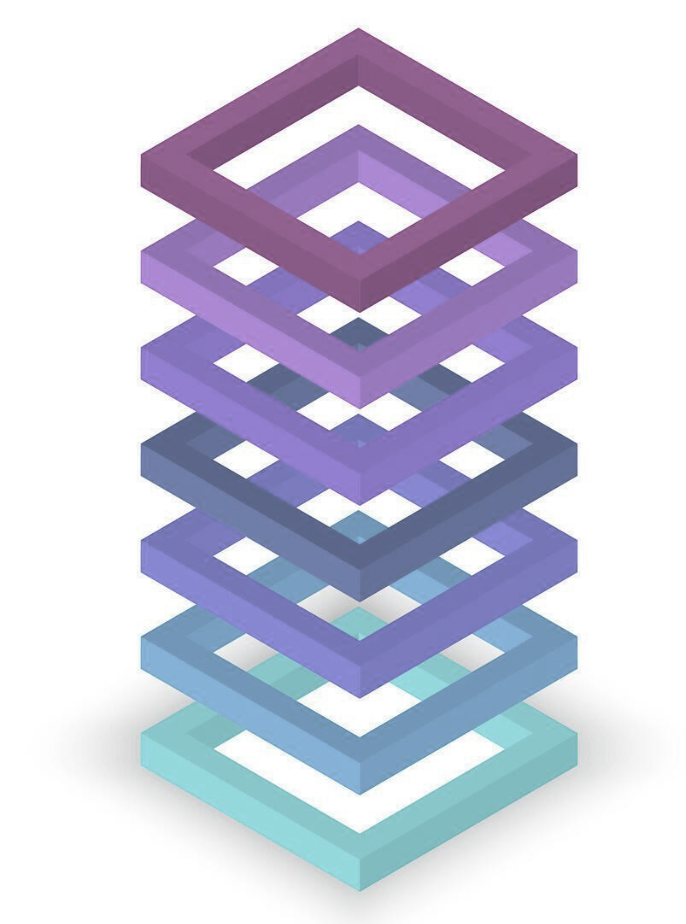 100+
22
1
Model providers
Nat-Cat Global Risk Models
Data Standard
One open exposure data standard for all modellers.
[Speaker Notes: In the 12 years since we started Oasis we have over 100 models from 22 and one data standard]
ODS Lines in progress..
Members benefit from innovation projects…
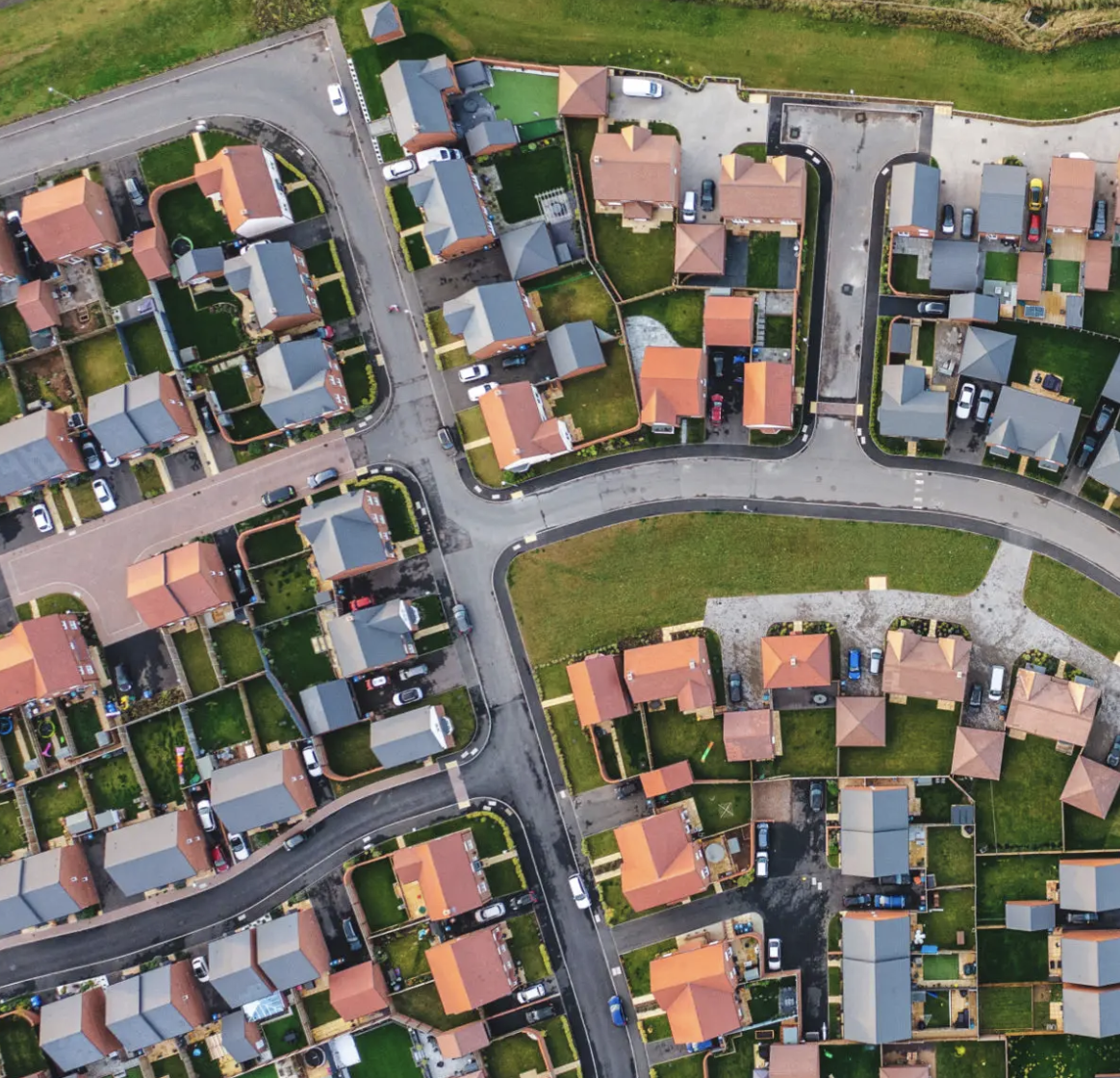 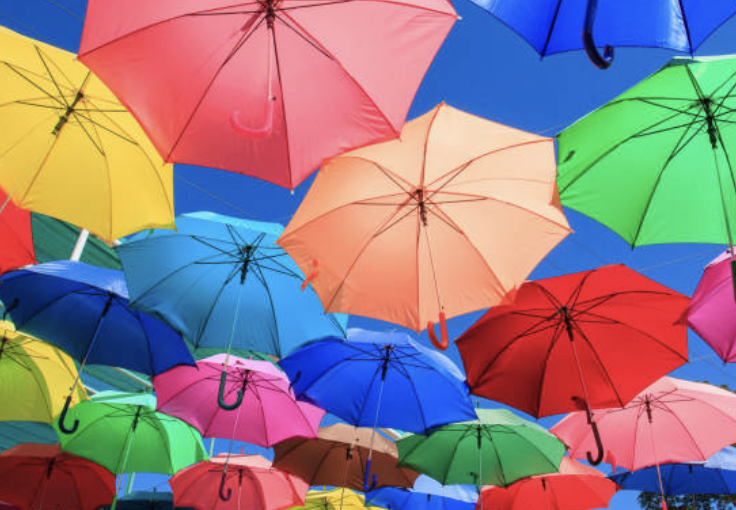 Property
Model evaluation ; creating useful and comprehensive standards
Liability
Global Exposure Model, offering worldwide coverage
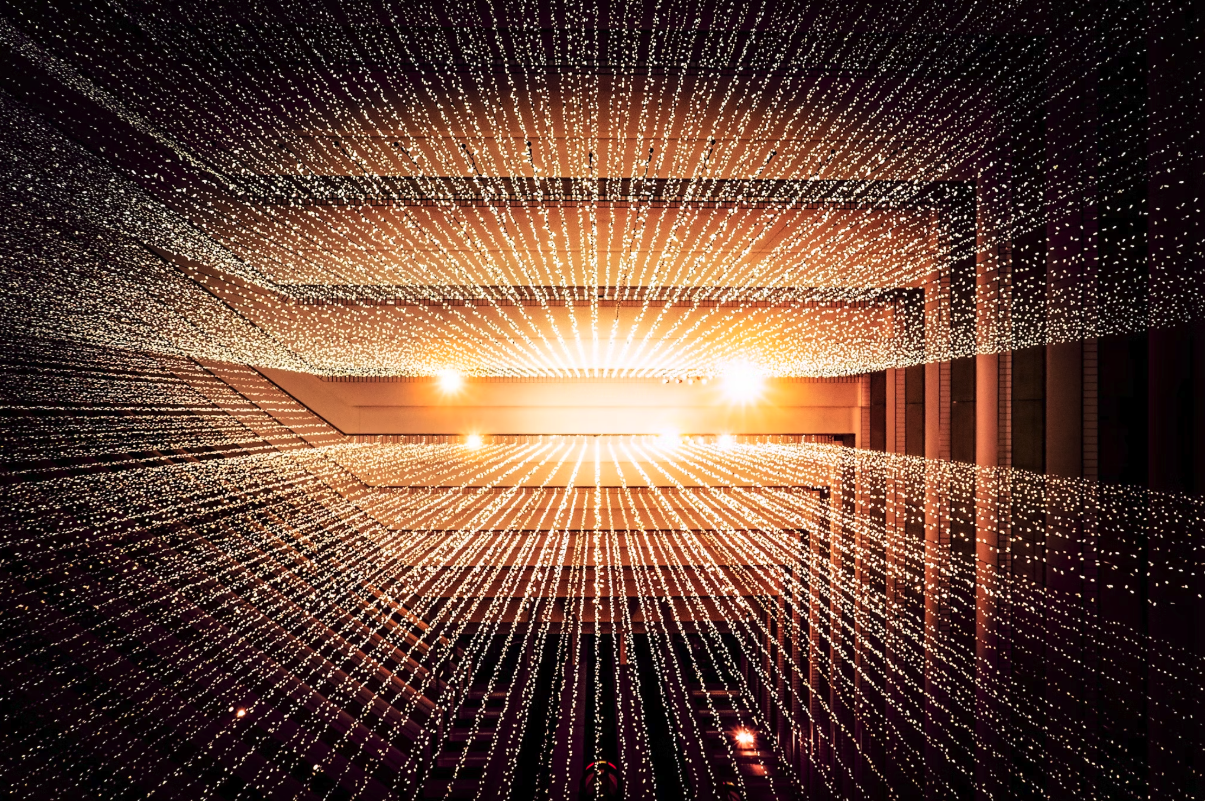 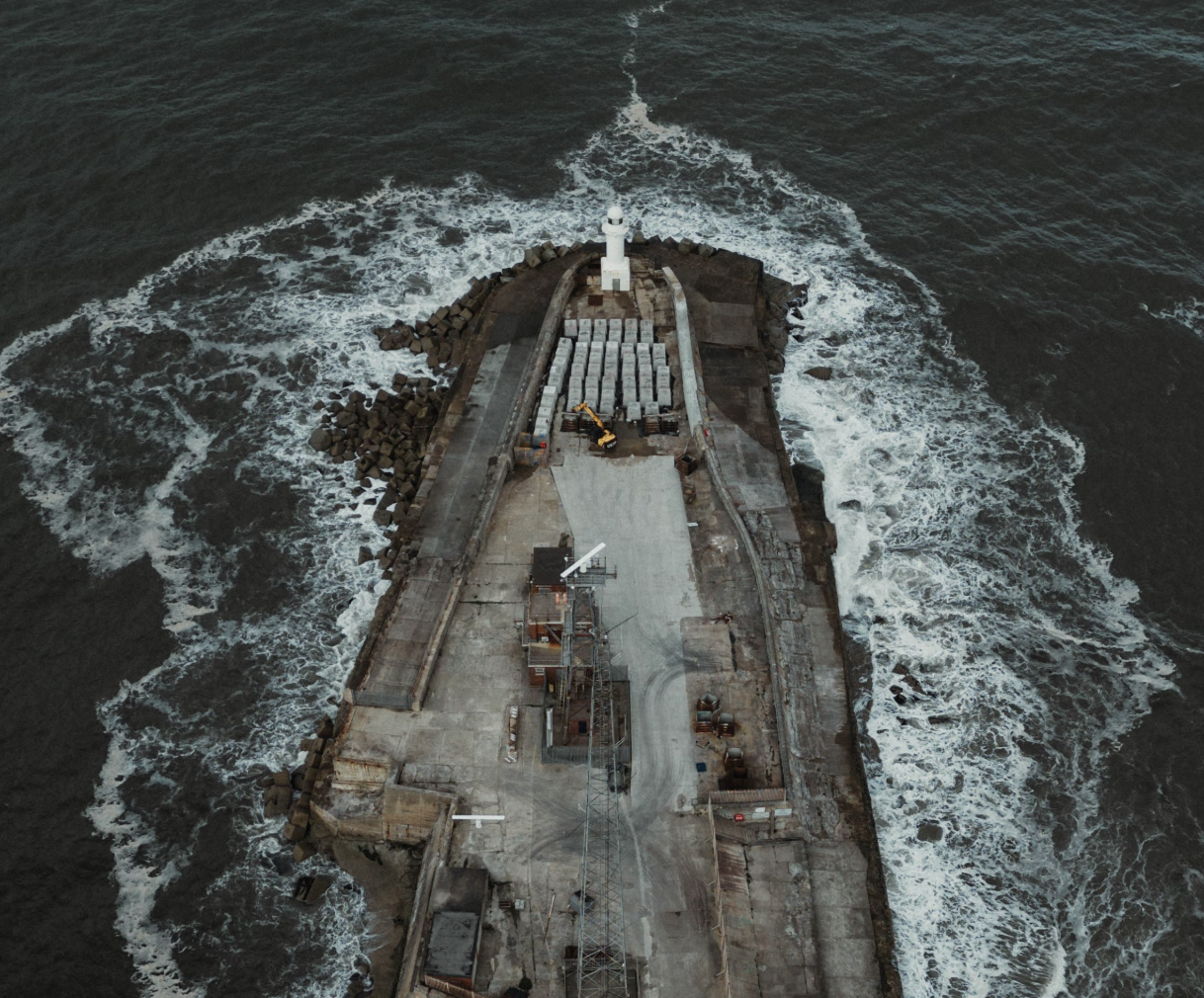 Academic Collaborations; improved problem solving & access to resources
Cyber
Marine
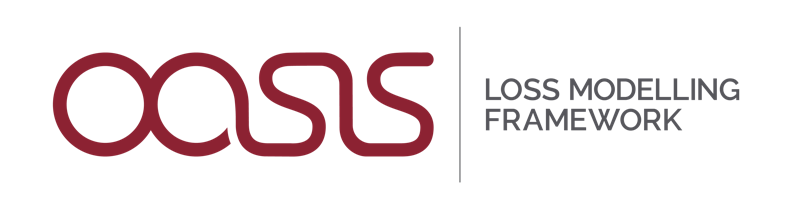 There are many options to deploy models in Oasis..
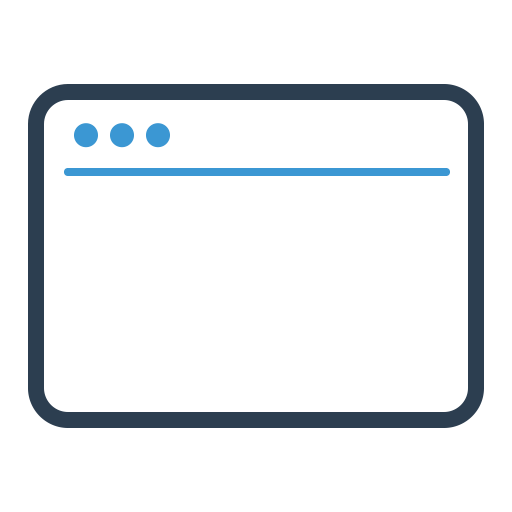 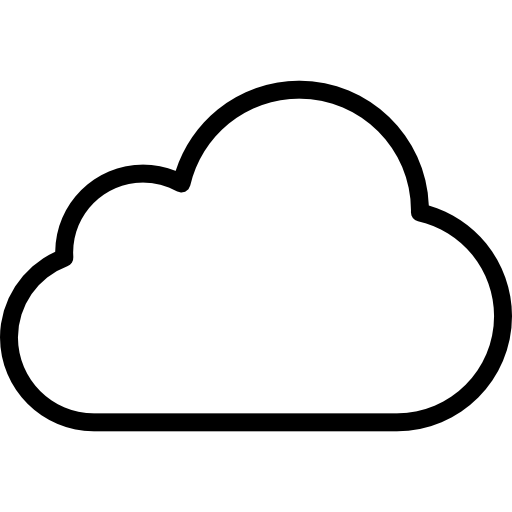 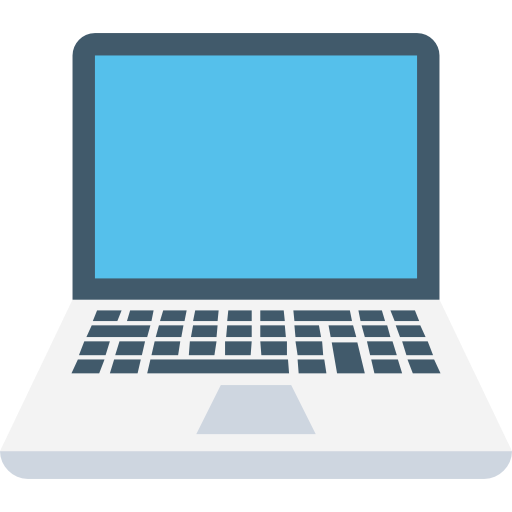 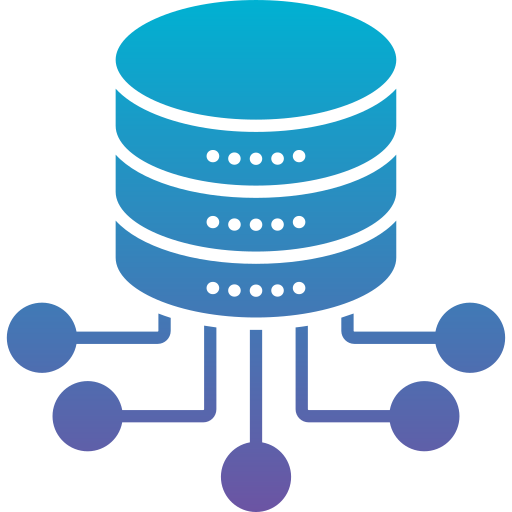 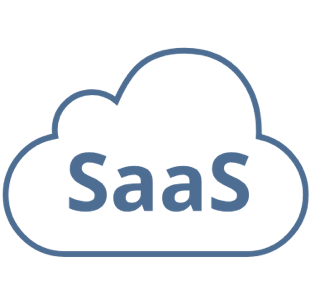 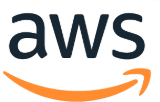 NRMC
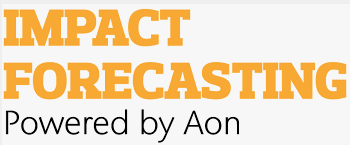 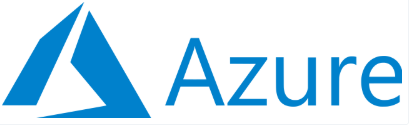 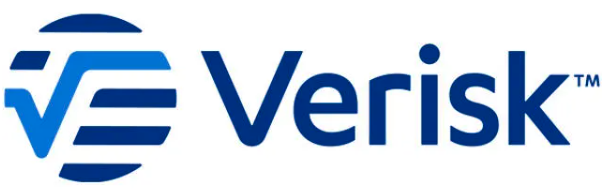 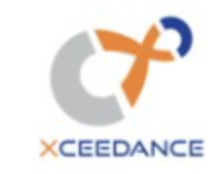 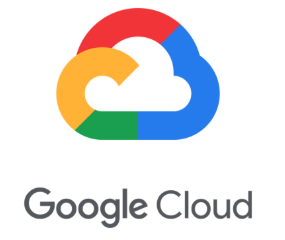 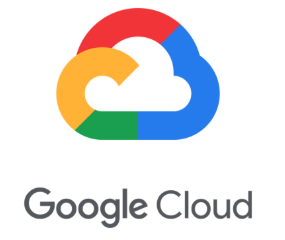 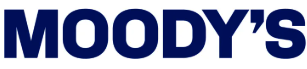 HOSTED
CLOUD
ON -PREMISE
LOCALLY
Software and data are hosted on cloud provider servers (like AWS, Azure, or Google Cloud). Same architecture as on premise but scalable
Software is installed on individual computers - often used by developers or academics
The software is hosted, maintained, and operated by an external provider. Users access the software via a web browser.
Software is installed and runs on servers located within the organization's premises, managed internally by IT
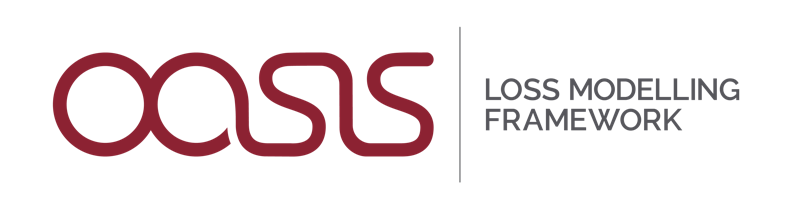 [Speaker Notes: Flexibility and its great that both Moody’s and Verisk are supporting the independent modellers that use Oasis.]
Oasis Members..
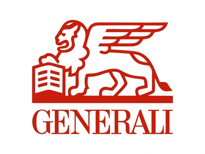 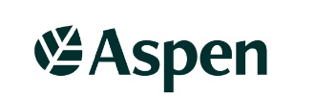 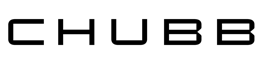 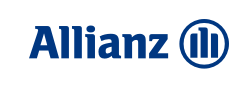 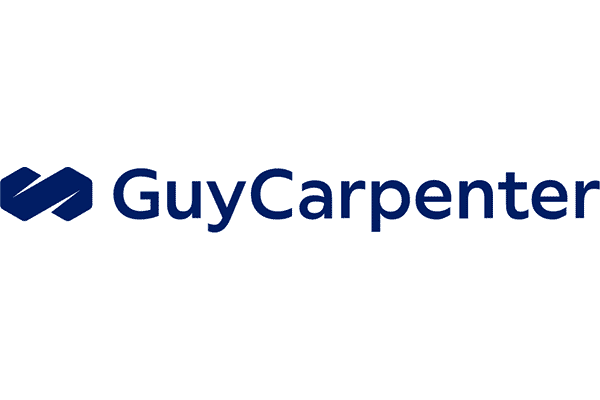 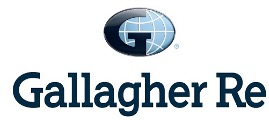 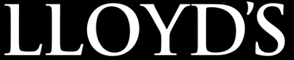 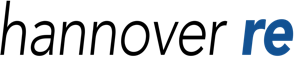 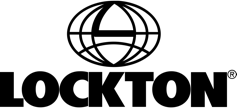 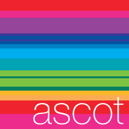 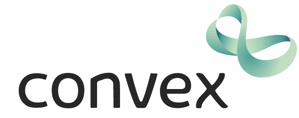 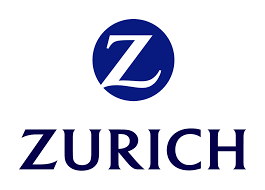 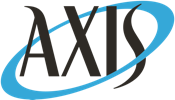 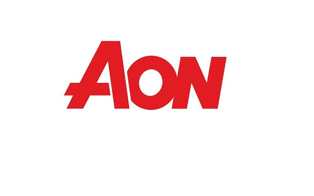 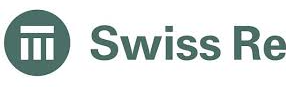 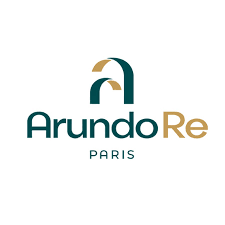 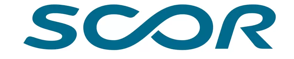 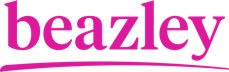 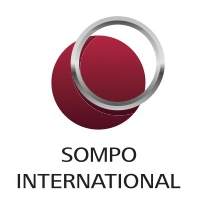 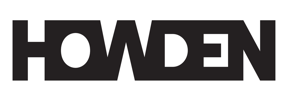 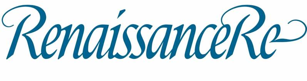 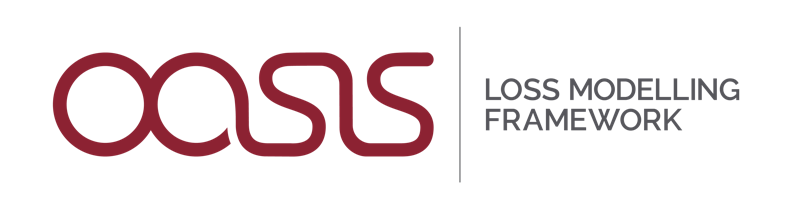 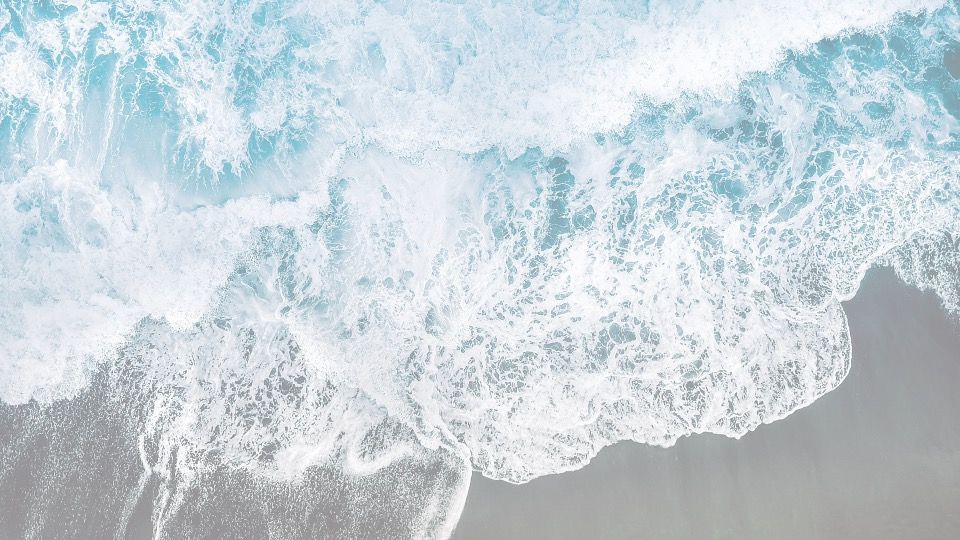 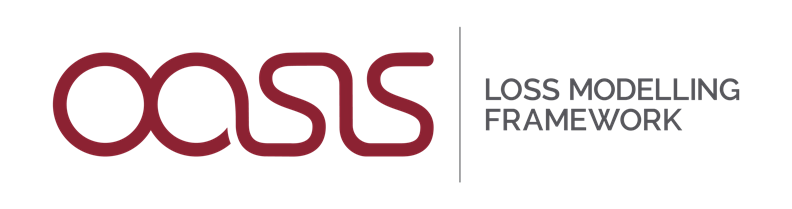 The OASIS community
Changing the landscape of catastrophe modelling
Established as a not-for-profit Company in 2012
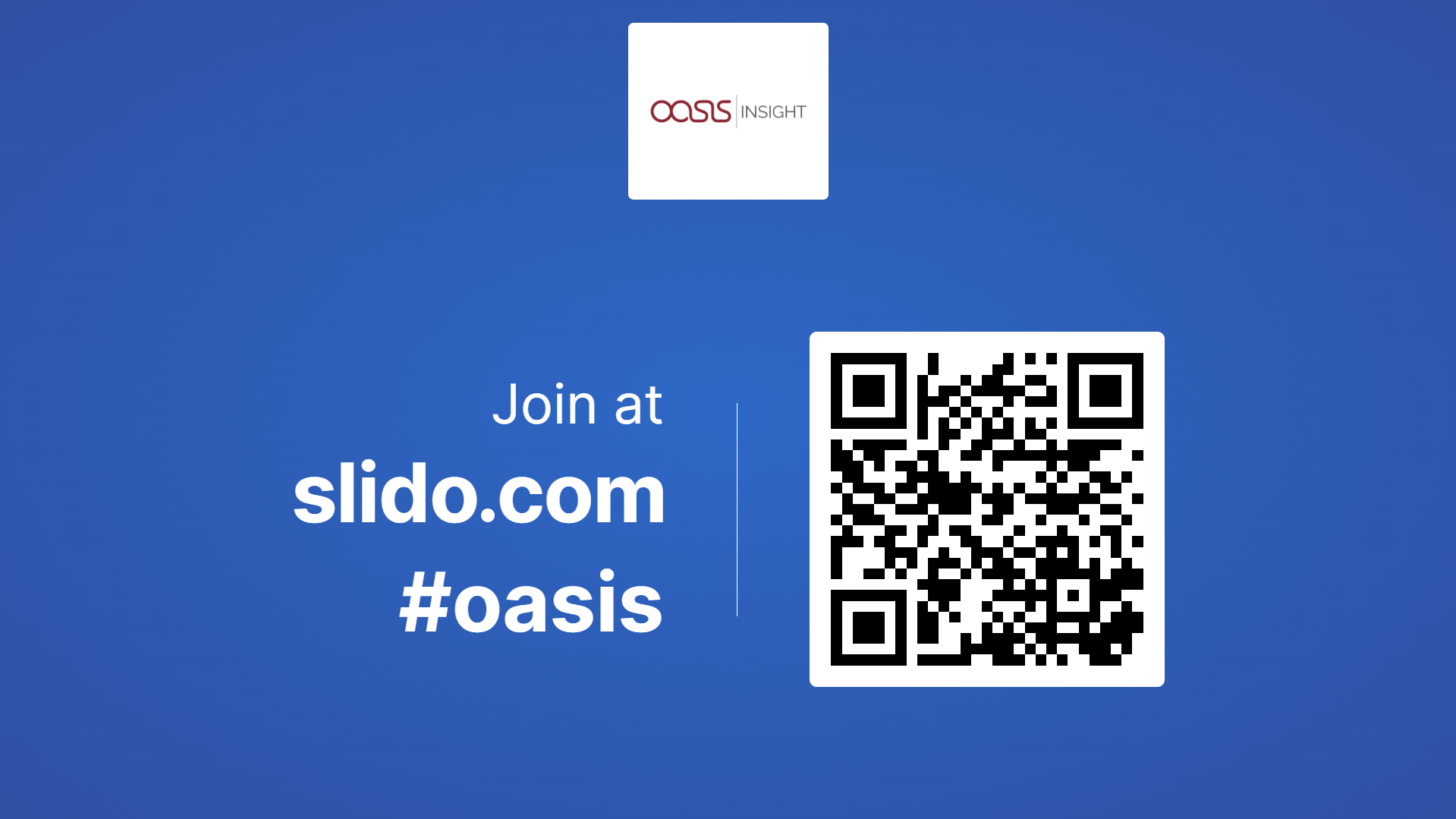